CS440/ECE448 Lecture 3:Search Order
Slides by Mark Hasegawa-Johnson, 1/2020
Including some slides written by Svetlana Lazebnik, 9/2016
CC-BY 4.0: You are free to: copy and redistribute the material in any medium or format, remix, transform, and build upon the material for any purpose, even commercially, if you give appropriate credit.
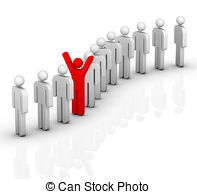 Outline
Uniform cost search (UCS) = slightly different implementation of Dijkstra’s Algorithm
Breadth-first search (BFS) = special case of UCS
Depth-first search (DFS)
Dijkstra’s Shortest Path Algorithm
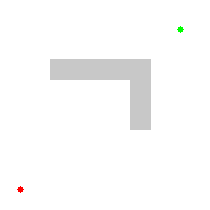 By Subh83 - Own work, CC BY 3.0, https://commons.wikimedia.org/w/index.php?curid=14916867
Uniform Cost Search
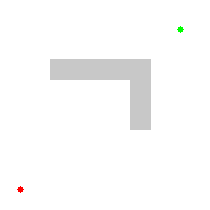 By Subh83 - Own work, CC BY 3.0, https://commons.wikimedia.org/w/index.php?curid=14916867
Dijkstra’s algorithm vs. Uniform Cost Search
Example: Romania
Frontier: { Zerind:75, Timisoara:118, Oradea:291,  Rimnicu Vilcea:220, Fagaras:239 }
Explored: { Arad:0, Sibiu:140, Zerind:75, Timisoara:118, Oradea:291, Rimnicu Vilcea:220, Fagaras:239 }
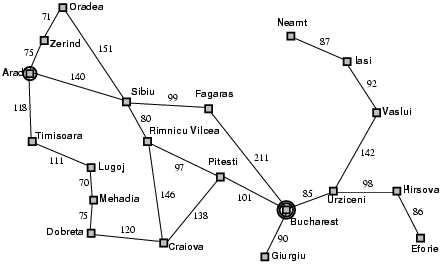 Arad, 0
Sibiu, 140
Timisoara, 118
Zerind, 75
Fagaras, 239
Rimnicu Vilcea, 220
Oradea, 291
Arad, 0
Why it Works
Sibiu, 140
RV, 220
Fagaras, 239
Arad, 0
Why it Works
Sibiu, 140
RV, 220
Fagaras, 239
Pitesti, 317
Arad, 0
Why it Works
Sibiu, 140
RV, 220
Fagaras, 239
We don’t end when Goal is placed on the Frontier, we only end when Goal is expanded
Pitesti, 317
Bucharest, 450
Arad, 0
Why it Works
Sibiu, 140
RV, 220
Fagaras, 239
Pitesti, 317
Bucharest, 418
Arad, 0
Why it Works
Sibiu, 140
RV, 220
Fagaras, 239
Therefore we always find the shortest path
Pitesti, 317
Bucharest, 418
Computational Considerations
Outline
Uniform cost search (UCS) = slightly different implementation of Dijkstra’s Algorithm
Breadth-first search (BFS) = special case of UCS
Depth-first search (DFS)
Breadth-first search (BFS) = special case of UCS
BFS Computational Savings
Frontier doesn’t have to be a priority queue
It can just be a regular first-in, first-out (FIFO) queue
Example: Frontier = {S}
BFS Computational Savings
Frontier doesn’t have to be a priority queue
It can just be a regular first-in, first-out (FIFO) queue
Example: Frontier = {A,B}
Pop A from the queue, expand it
BFS Computational Savings
Frontier doesn’t have to be a priority queue
It can just be a regular first-in, first-out (FIFO) queue
Example: Frontier = {B,C}
Pop B from the queue, expand it
BFS Computational Savings
Frontier doesn’t have to be a priority queue
It can just be a regular first-in, first-out (FIFO) queue
Example: Frontier = {C,D}
Pop C from the queue, expand it
BFS Computational Savings
Frontier doesn’t have to be a priority queue
It can just be a regular first-in, first-out (FIFO) queue
Example: Frontier = {D,E}
Pop D from the queue, expand it
BFS Computational Savings
Frontier doesn’t have to be a priority queue
It can just be a regular first-in, first-out (FIFO) queue
Example: Frontier = {E,G}
Pop E from the queue, expand it
BFS Computational Savings
Frontier doesn’t have to be a priority queue
It can just be a regular first-in, first-out (FIFO) queue
Example: Frontier = {G,F}
Pop G from the queue, expand it
BFS Computational Savings
Frontier doesn’t have to be a priority queue
It can just be a regular first-in, first-out (FIFO) queue
Example: G expanded, we learn that it’s the goal, we found the best path
Analysis of search strategies
Strategies are evaluated along the following criteria:
Completeness: does it always find a solution if one exists?
Optimality: does it always find a least-cost solution?
Time complexity: number of nodes generated
Space complexity: maximum number of nodes in memory
Time and space complexity are measured in terms of 
b: maximum branching factor of the search tree
d: depth of the optimal solution
m: maximum length of any path in the state space (may be infinite)
Properties of breadth-first search
Complete? 
Yes (if branching factor b is finite).
Even w/o explored-set checking, it still works!
Optimal? 
Yes – if cost = 1 per step (uniform cost search will fix this)
Time? 
Number of nodes in a b-ary tree of depth d: O(bd)
(d is the depth of the optimal solution)
Space? 
O(bd)

Space is the bigger problem (more than time)
Properties of uniform-cost search
Outline
Uniform cost search (UCS) = slightly different implementation of Dijkstra’s Algorithm
Breadth-first search (BFS) = special case of UCS
Depth-first search (DFS)
Depth-first search
Expand deepest unexpanded node (BFS: shallowest)
Implementation: Frontier is a last-in-first-out (LIFO) stack (BFS:FIFO)
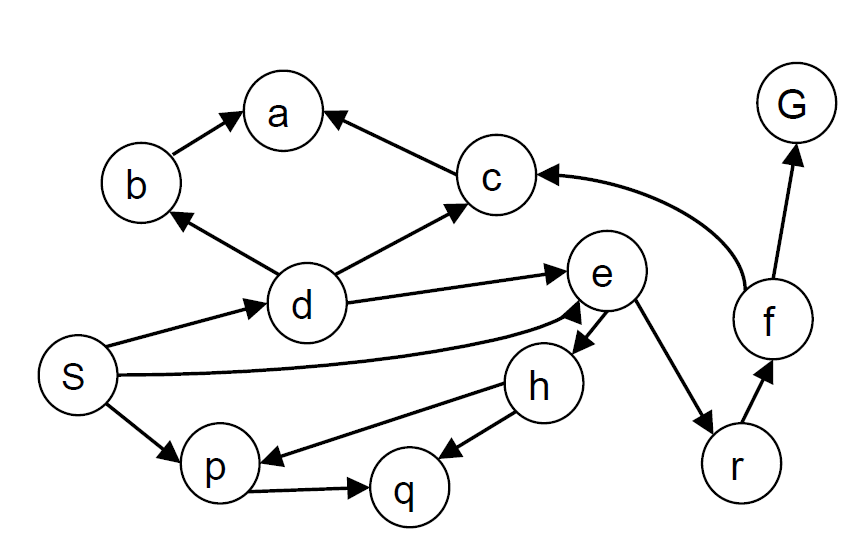 Example state space graph for a tiny search problem
Example from P. Abbeel and D. Klein
Depth-first search
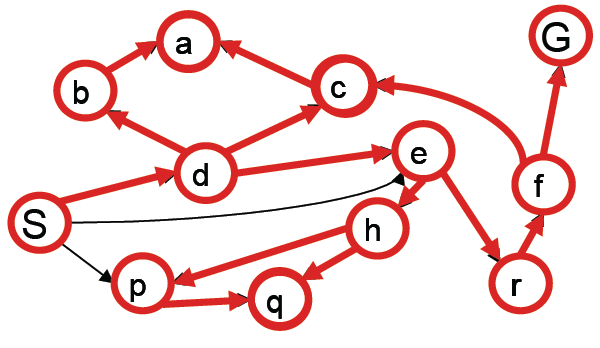 Frontier:
Step 0: {S}
Step 1: {d,e,p}
Step 2: {b,c,e,p} – FIFO
Step 3: {a,c,e,p}
Step 4: {c,e,p}
S
d
p
e
b
e
c
a
Example from P. Abbeel and D. Klein
The reason DFS is useful: Space
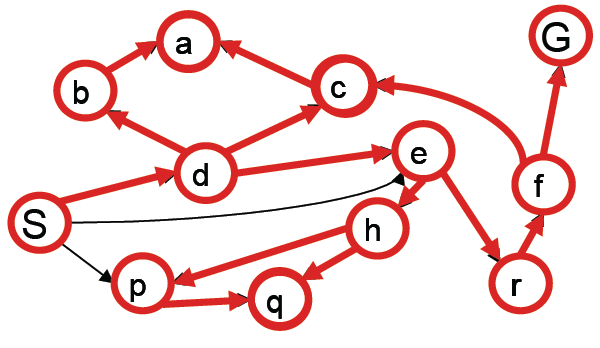 When we know that Sdba is a dead end, we can remove it from the tree!
S
d
p
e
b
e
c
a
Example from P. Abbeel and D. Klein
Breadth-first search
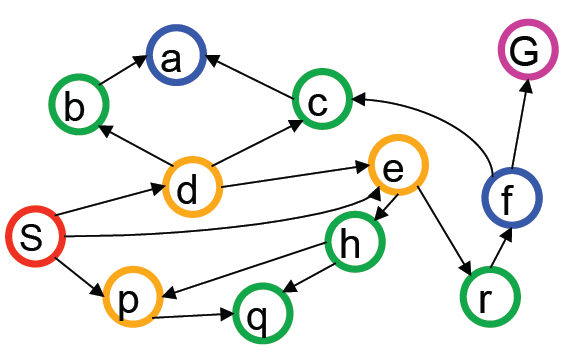 Computational complexity: 
(s,
d,e,p,
b,c,e,h,r,q,
a,a,h,r,p,q,f,
p,q,f,q,c,G)

Space complexity:
We have to store the whole tree!
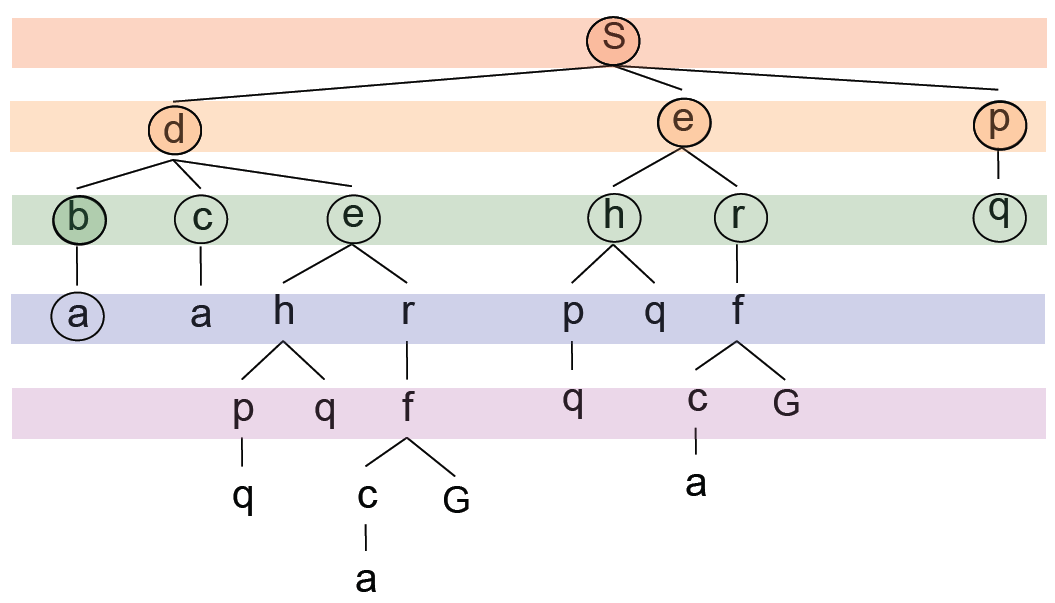 Example from P. Abbeel and D. Klein
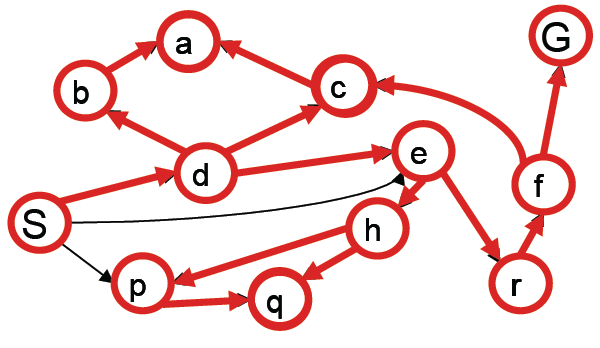 Depth-first search
Computational complexity: here are the nodes we expanded
Space complexity: here’s the part of the tree that we still have in memory
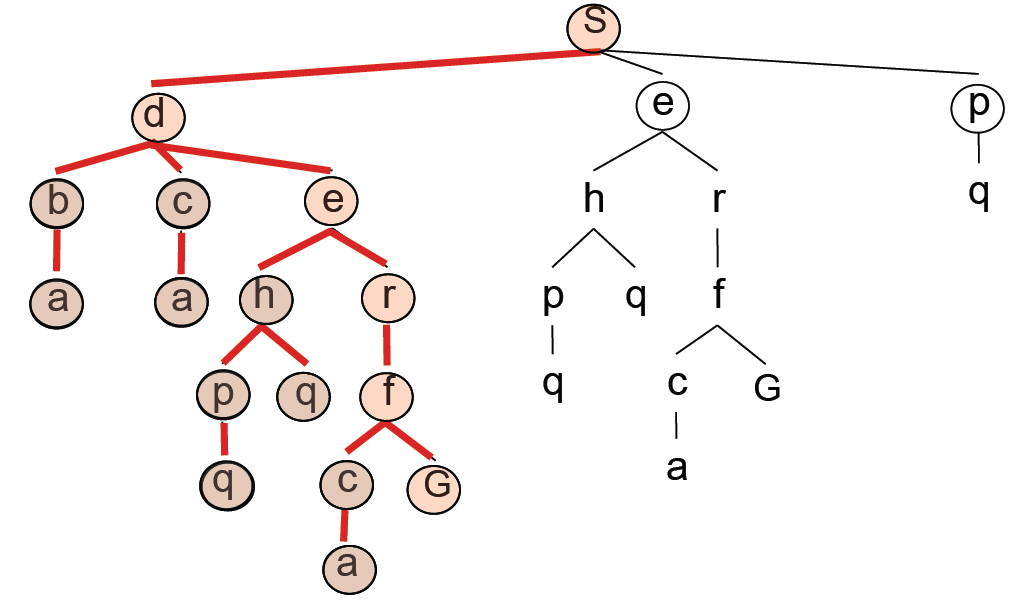 S
d
p
e
b
e
c
r
h
f
G
c
Example from P. Abbeel and D. Klein
Analysis of search strategies
Strategies are evaluated along the following criteria:
Completeness: does it always find a solution if one exists?
Optimality: does it always find a least-cost solution?
Time complexity: number of nodes generated
Space complexity: maximum number of nodes in memory
Time and space complexity are measured in terms of 
b: maximum branching factor of the search tree
d: depth of the optimal solution
m: maximum length of any path in the state space (may be infinite)
Properties of depth-first search
Complete? (always finds a solution if one exists?)
Fails in infinite-depth spaces
Fails if there are loops (unless you keep an “Explored Set”)
Optimal? (always finds an optimal solution?)
No – returns the first solution it finds
Time? (how long does it take, in terms of b, d, m?) 
O(bm)  (remember BFS was O(bd))
Terrible if m is much larger than d
Space? (how much storage space?) 
O(bm), i.e., linear space!
The frontier doesn’t need to keep track of failed paths, only the currently active path
Comparison of Search Strategies